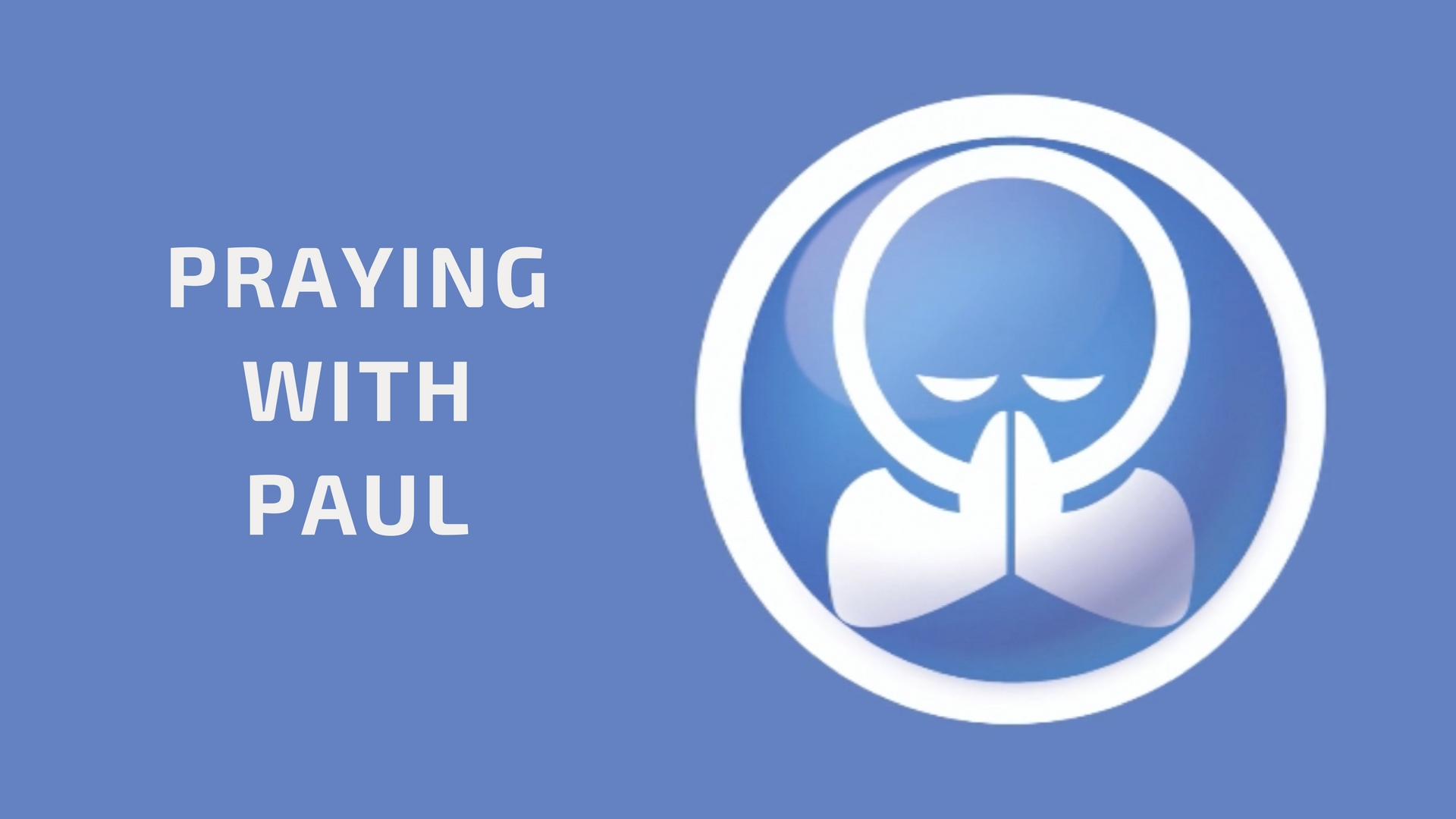 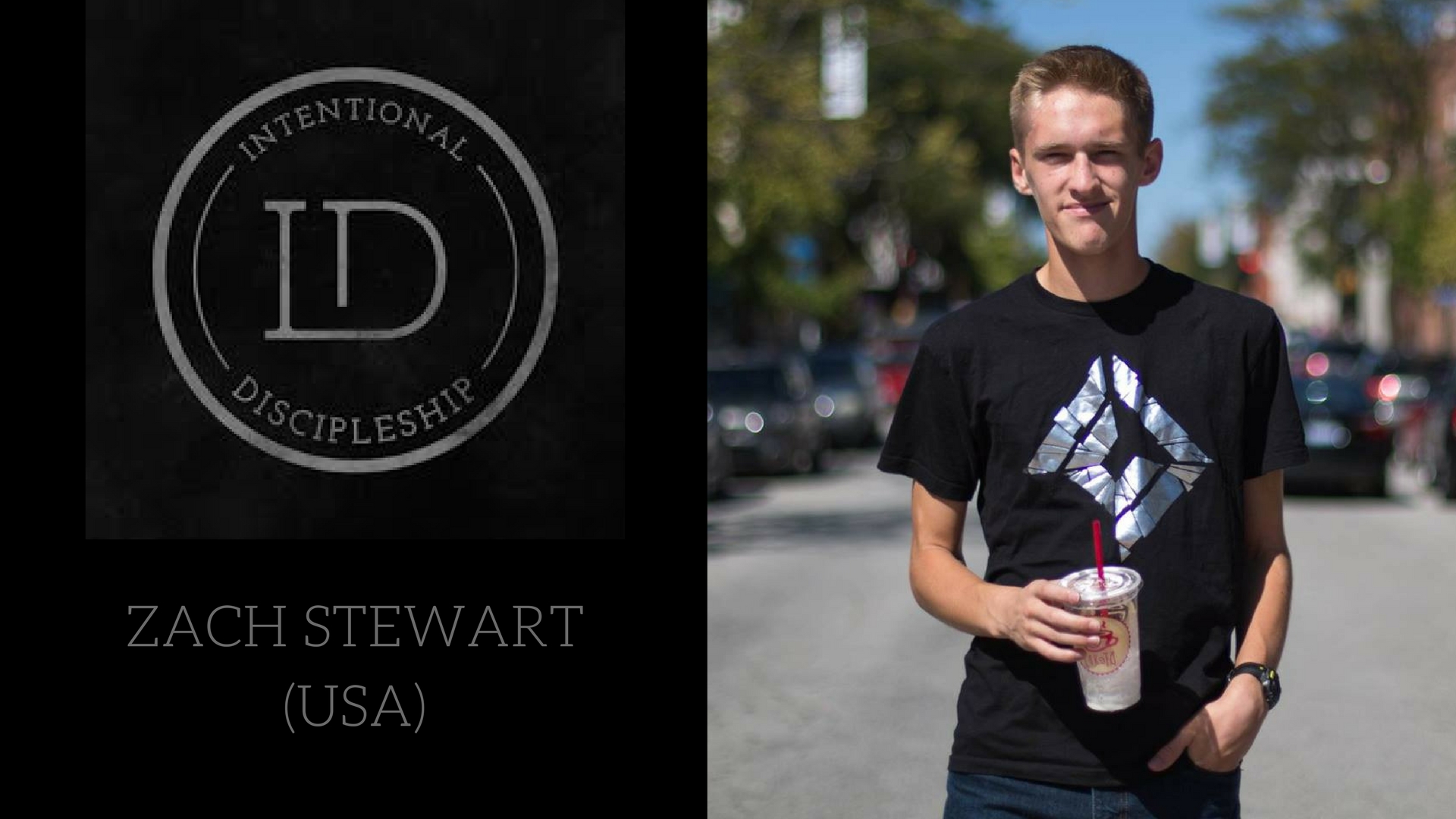 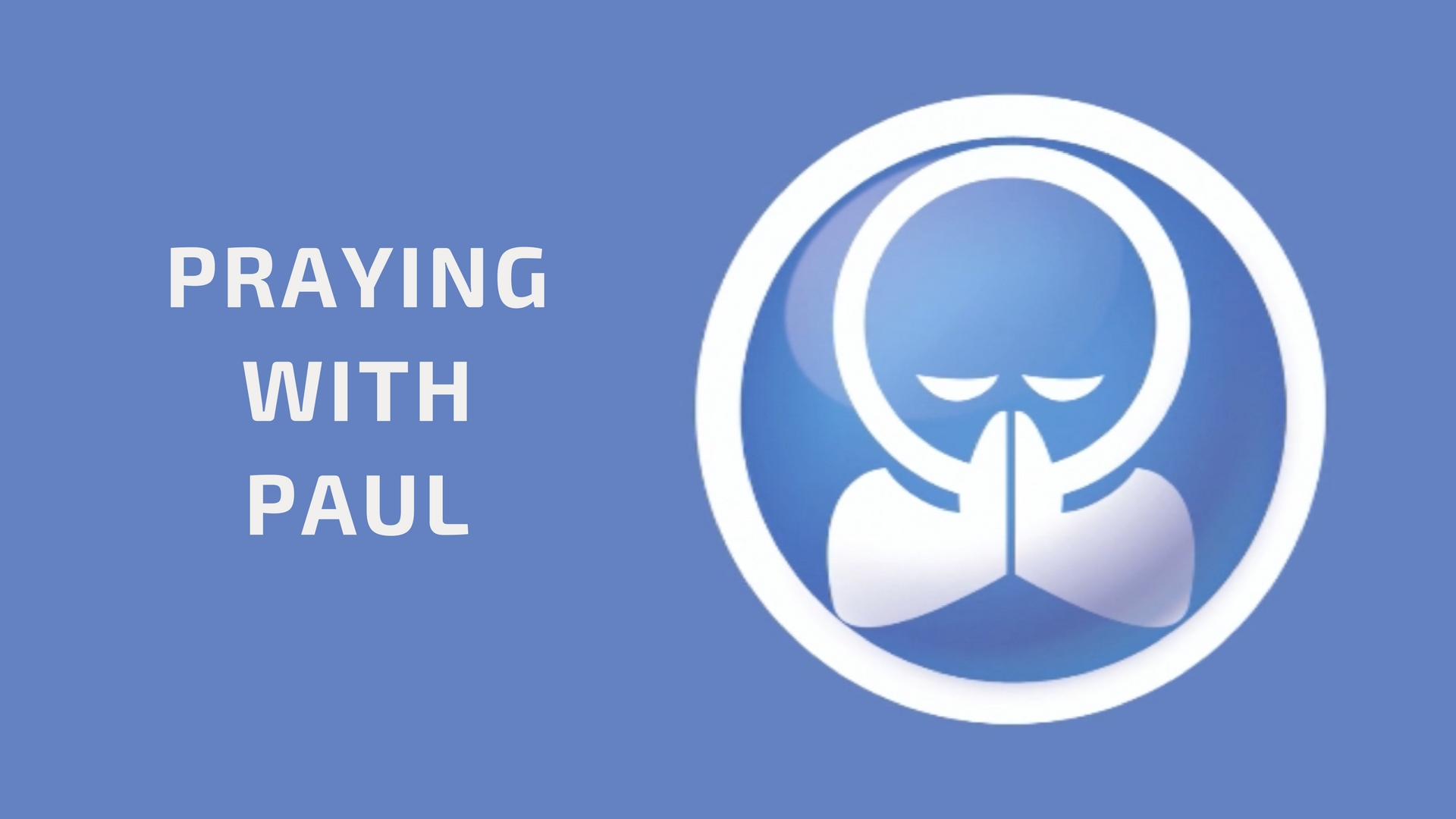 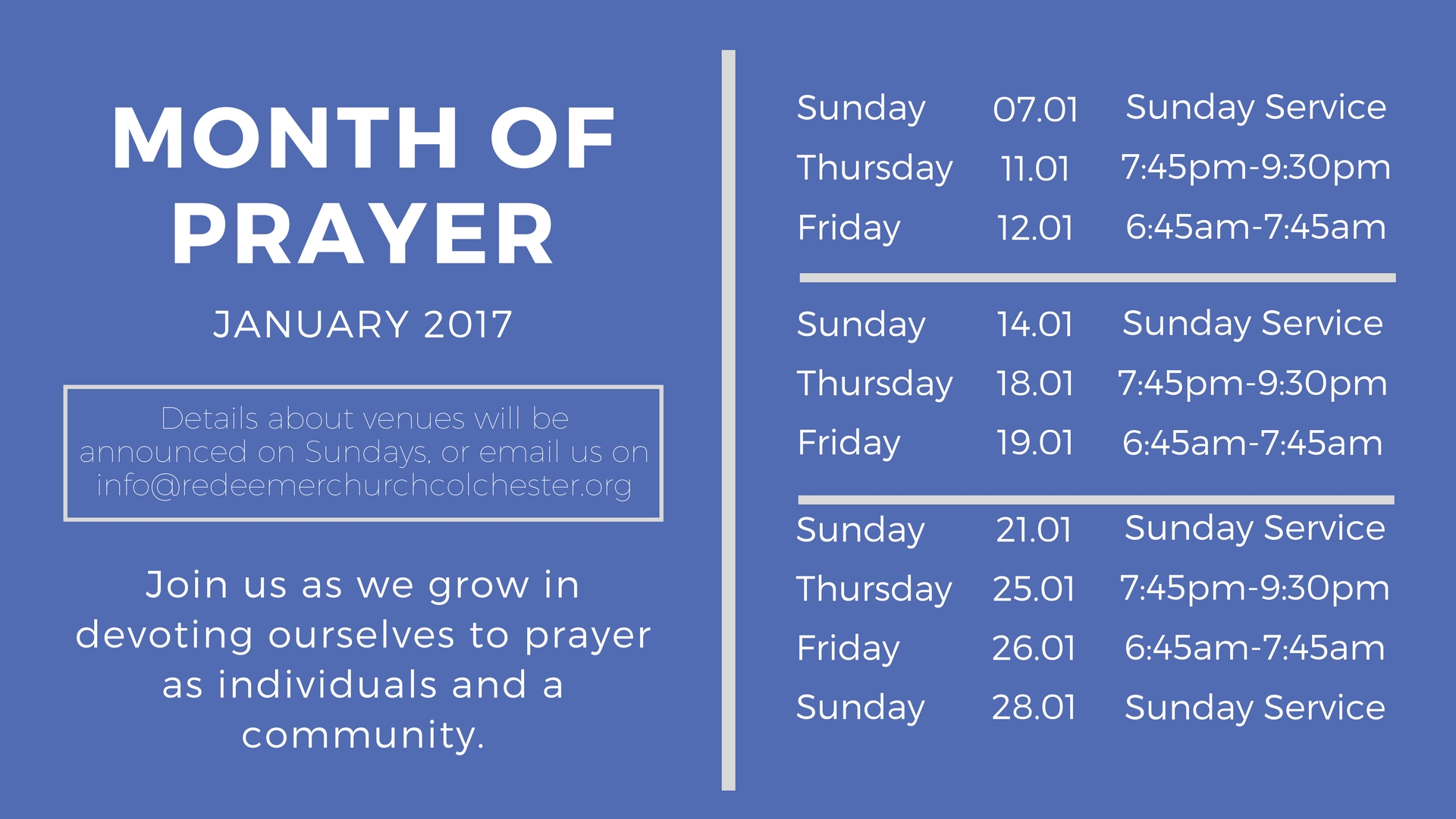 RESOURCES ON PRAYER
2 Thessalonians 1v1-12
redeemerchurchcolchester.org/pray
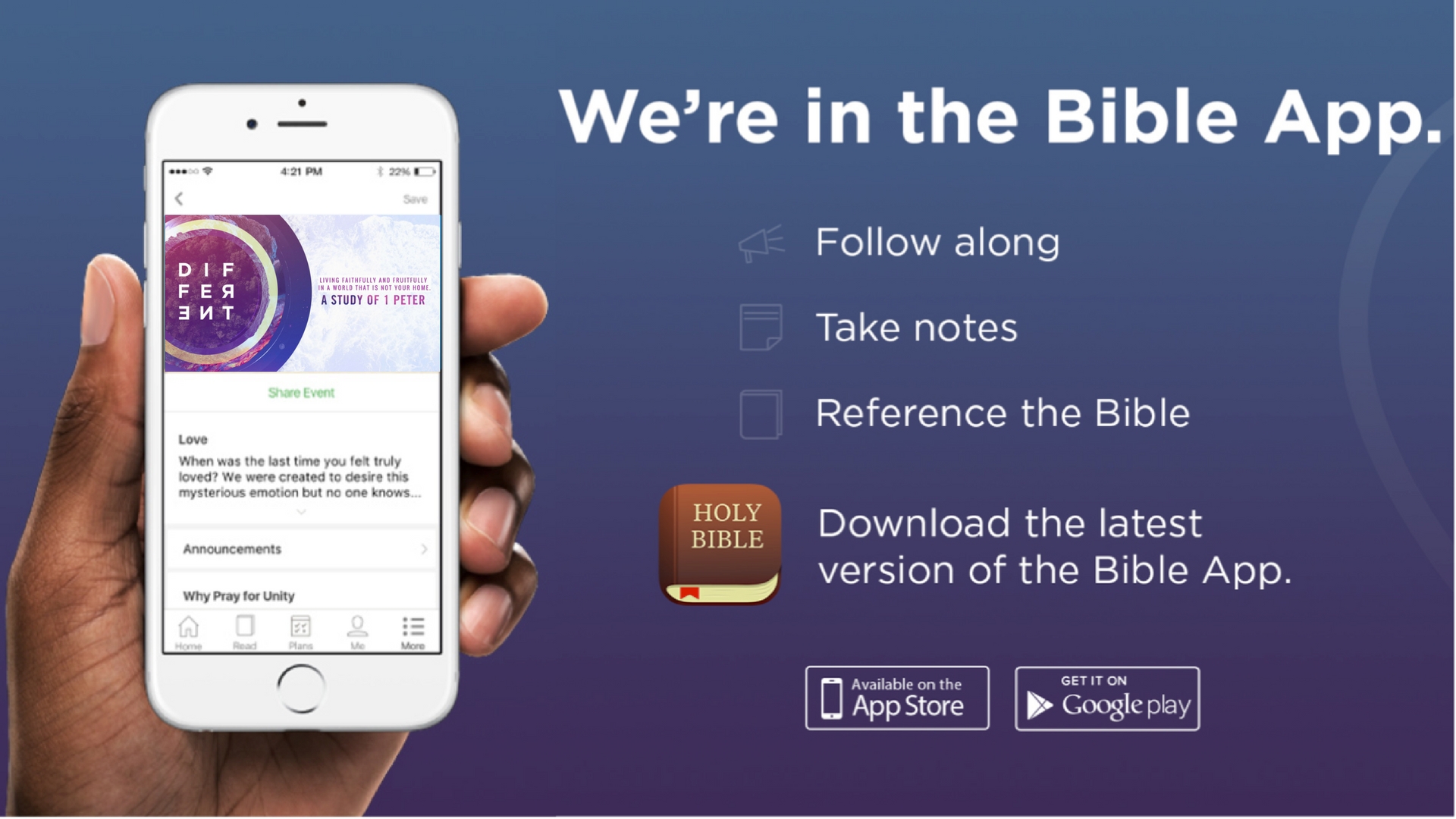 PRAYING WITH PAUL
2 Thessalonians 1v1-12
2 Thessalonians 1v1-12
1 Paul, Silas and Timothy, To the church of the Thessalonians in God our Father and the Lord Jesus Christ: 2 Grace and peace to you from God the Father and the Lord Jesus Christ.

3 We ought always to thank God for you, brothers and sisters, and rightly so, because your faith is growing more and more, and the love all of you have for one another is increasing. 4 Therefore, among God’s churches we boast about your perseverance and faith in all the persecutions and trials you are enduring.
5 All this is evidence that God’s judgment is right, and as a result you will be counted worthy of the kingdom of God, for which you are suffering. 6 God is just: he will pay back trouble to those who trouble you 7 and give relief to you who are troubled, and to us as well. This will happen when the Lord Jesus is revealed from heaven in blazing fire with his powerful angels. 8 He will punish those who do not know God and do not obey the gospel of our Lord Jesus. 9 They will be punished with everlasting destruction and shut out from the presence of the Lord and from the glory of his might 10 on the day he comes to be glorified in his holy people and to be marvelled at among all those who have believed. This includes you, because you believed our testimony to you.
11 With this in mind, we constantly pray for you, that our God may make you worthy of his calling, and that by his power he may bring to fruition your every desire for goodness and your every deed prompted by faith. 12 We pray this so that the name of our Lord Jesus may be glorified in you, and you in him, according to the grace of our God and the Lord Jesus Christ.
2 Thessalonians 1v1-12 NIV
1. The PERSPECTIVE he has
2. The PRIORITY of his prayers
3. The POWER he looks to
4. The PRACTICALITIES of his prayer
1. The PERSPECTIVE he has
the future coming of Christ

11 With this in mind, we constantly pray for you…

10 on the day he comes to be glorified in his holy people and to be marvelled at among all those who have believed.
2. The PRIORITY of his prayers 
God’s Glory through His Fruitful People

11 With this in mind, we constantly pray for you, that our God may make you worthy of his calling, and that by his power he may bring to fruition your every desire for goodness and your every deed prompted by faith. 12 We pray this so that the name of our Lord Jesus may be glorified in you, and you in him, according to the grace of our God and the Lord Jesus Christ.
2. The PRIORITY of his prayers 
God’s Glory through His Fruitful People

DA Carson: ‘our chief concern in petition must not be that we might be successful, wealthy, popular, healthy, brilliant, triumphant, happy, or beautiful. Still less does Paul encourage us to pray that all our problems will disappear. Paul’s prayer is constrained by the framework he brings to it; he prays for more signs of grace for which he has already thanked God, and he prays with eternity’s values in view.’
3. The POWER he looks to
The Grace of God

11 With this in mind, we constantly pray for you, that our God may make you worthy of his calling, and that by his power he may bring to fruition your every desire for goodness and your every deed prompted by faith. 12 We pray this so that the name of our Lord Jesus may be glorified in you, and you in him, according to the grace of our God and the Lord Jesus Christ.
3. The POWER he looks to
The Grace of God

11 With this in mind, we constantly pray for you, that our God may make you worthy of his calling… according to the grace of our God and the Lord Jesus Christ.

13 for it is God who works in you to will and to act in order to fulfil his good purpose . Phil 2:13 ESV
The PERSPECTIVE he has
The future coming of Christ
2. The PRIORITY of his prayers
God’s Glory through His Fruitful People
3. The POWER he looks to
The Grace of God
4. The PRACTICALITIES of his prayer
Thankfulness, Faithfulness, Request 

13 We ought always to thank God for you, brothers and sisters, and rightly so, because your faith is growing more and more, and the love all of you have for one another is increasing. 4 Therefore, among God’s churches we boast about your perseverance and faith in all the persecutions and trials you are enduring.

5 All this is evidence that God’s judgment is right, and as a result you will be counted worthy of the kingdom of God, for which you are suffering…10 on the day he comes to be glorified in his holy people and to be marvelled at among all those who have believed. This includes you, because you believed our testimony to you.

11 With this in mind, we constantly pray for you
The PERSPECTIVE he has
The future coming of Christ
2. The PRIORITY of his prayers
God’s Glory through His Fruitful People
3. The POWER he looks to
The Grace of God
4. The PRACTICALITIES of his prayer
Thankfulness, Faithfulness, Request
PRAYING TIPS
Pick 2 people
e.g. a family member/housemate/colleague and your Life Group 
 
2) Give thanks to God for specific fruitfulness in their lives for 2 min each
e.g. patience, generosity, love, no unwholesome language, serving
 
3) Choose a verse/biblical truth that promises God’s power and help and ask God to work that into the people you are praying for 
Titus 2:11-14 11 For the grace of God has appeared, bringing salvation for all people, 12 training us to renounce ungodliness and worldly passions, and to live self-controlled, upright, and godly lives in the present age, 13 waiting for our blessed hope, the appearing of the glory of our great God and Saviour Jesus Christ, 14 who gave himself for us to redeem us from all lawlessness and to purify for himself a people for his own possession who are zealous for good works.
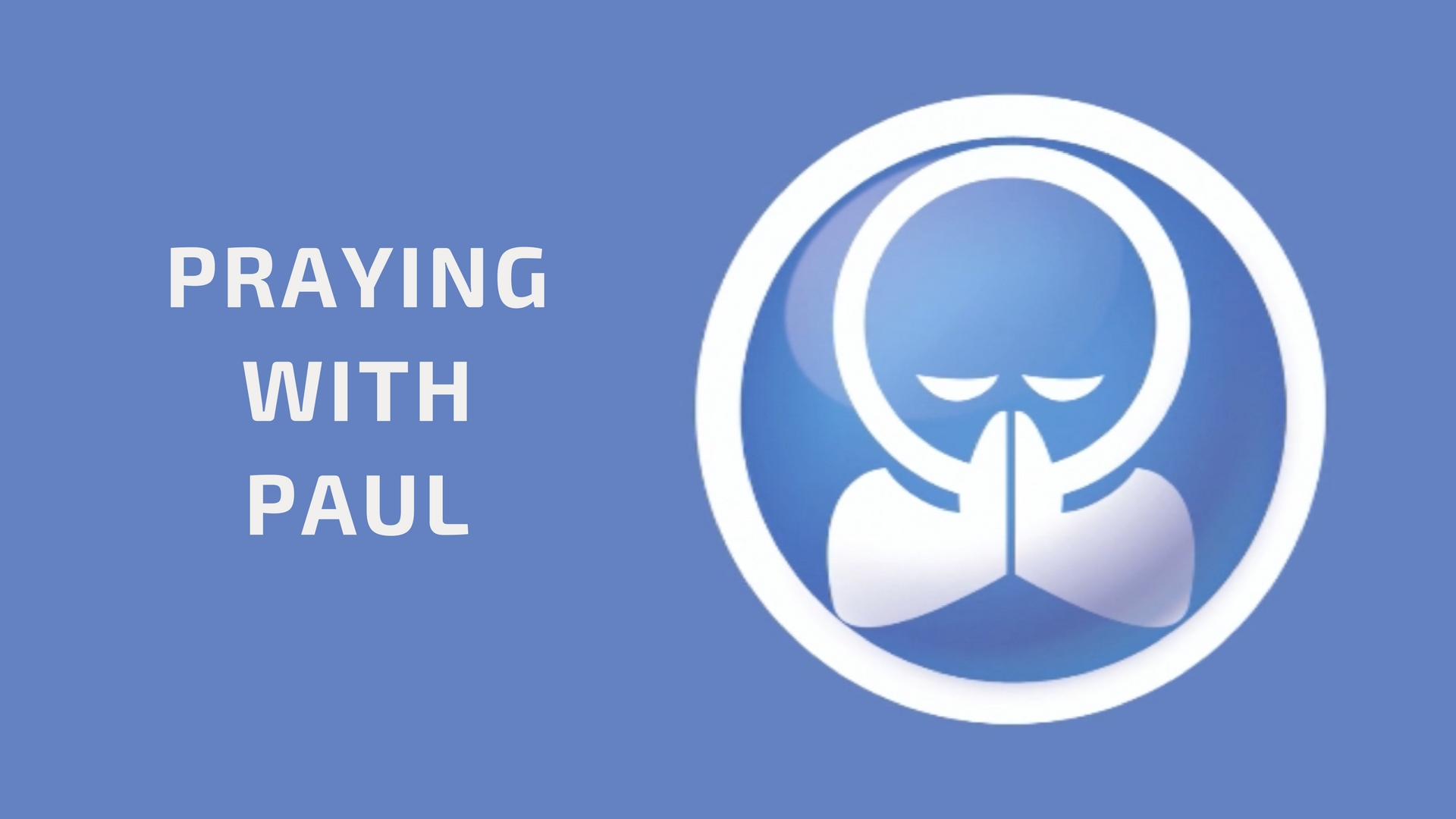